220726 -0730 Tjugums Fjærland
av CMC Partners
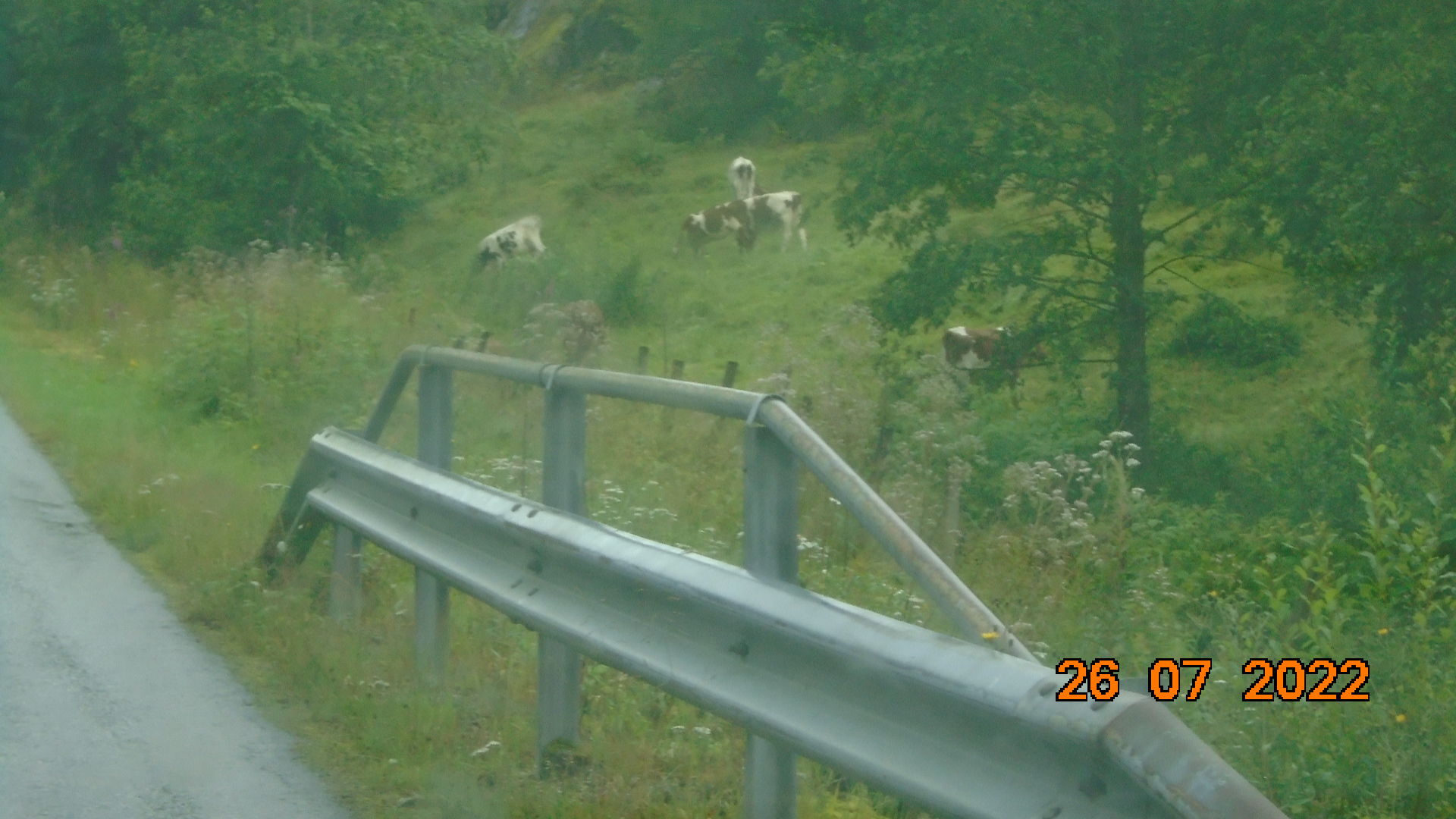 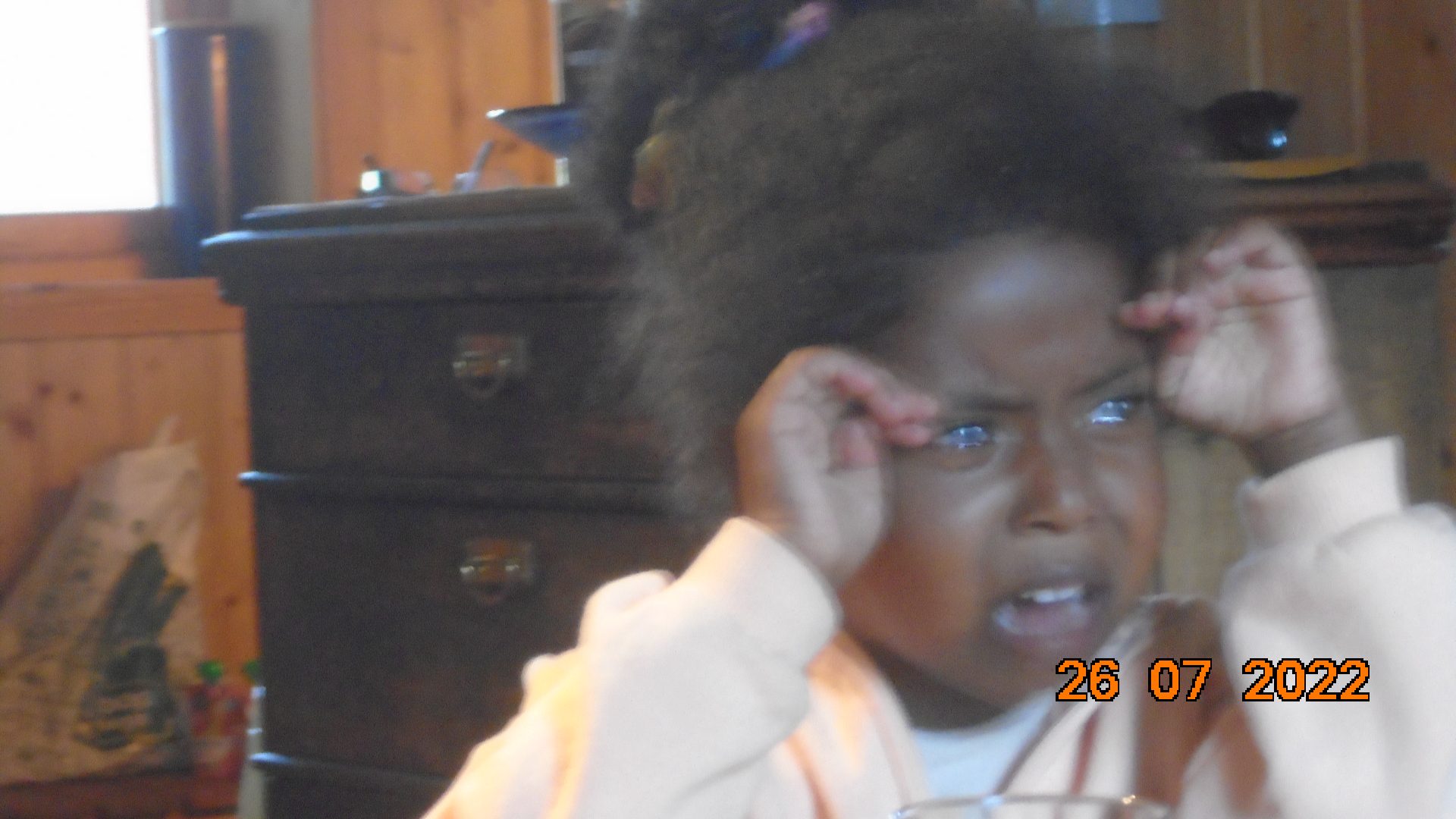 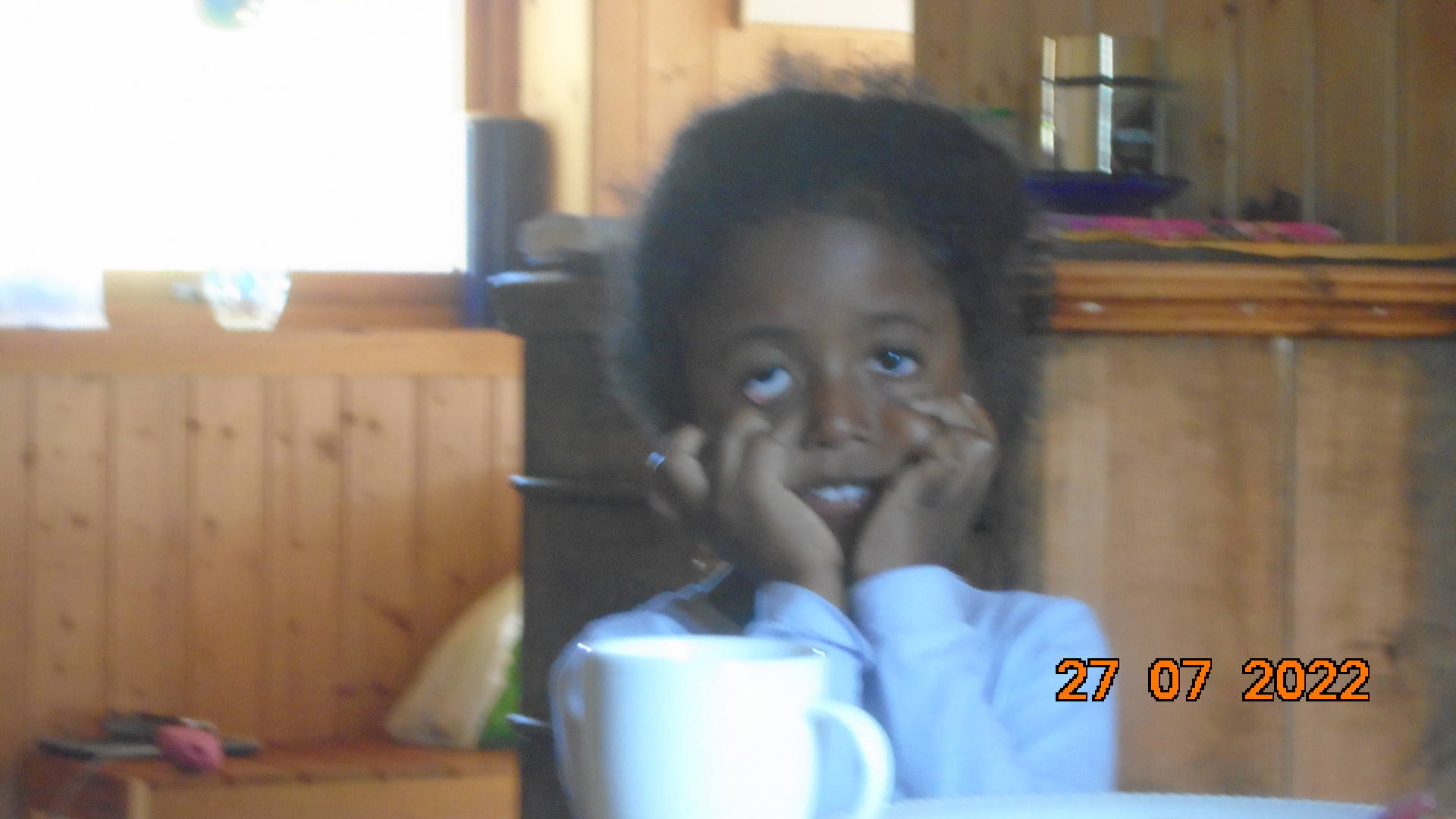 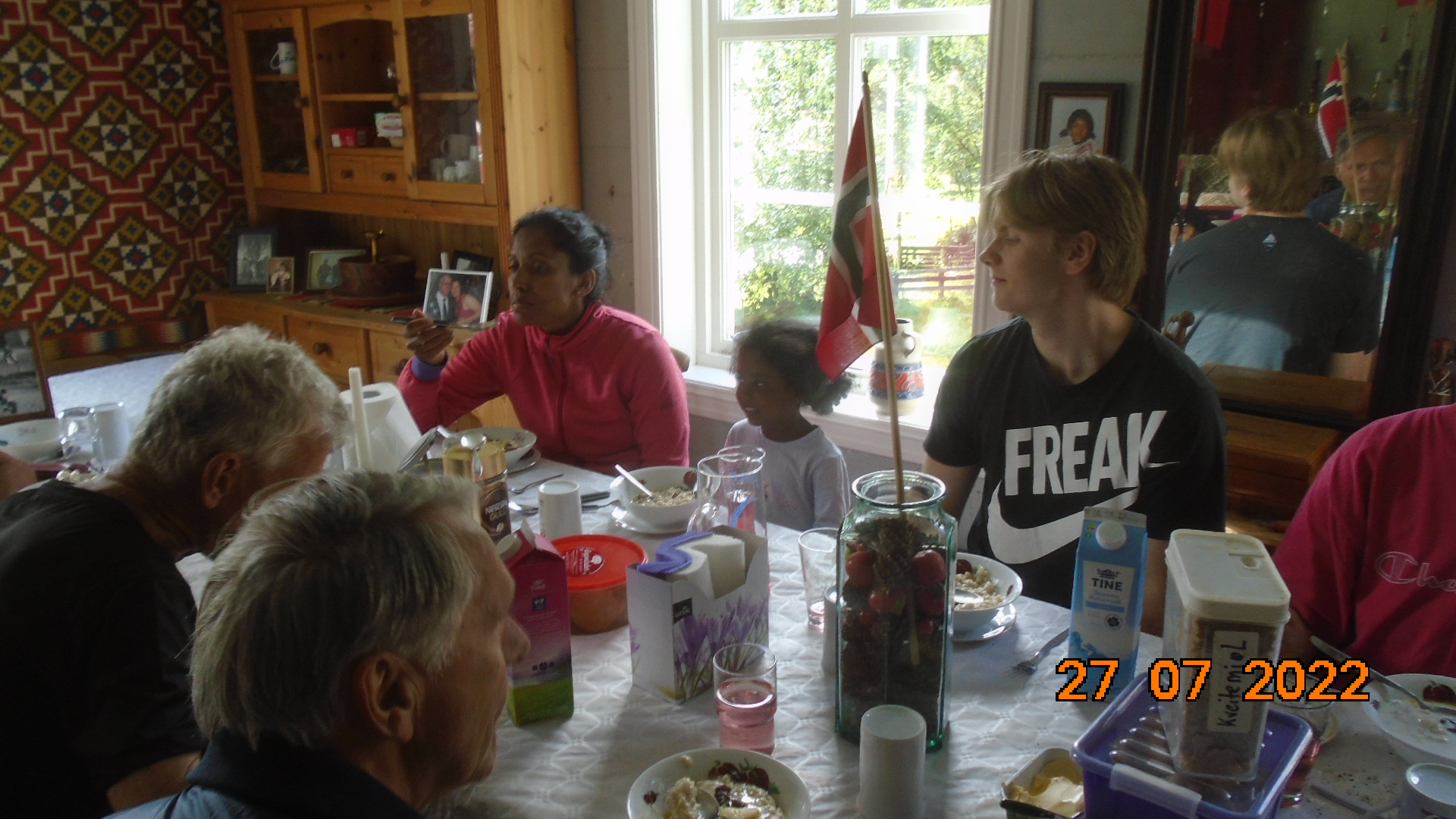 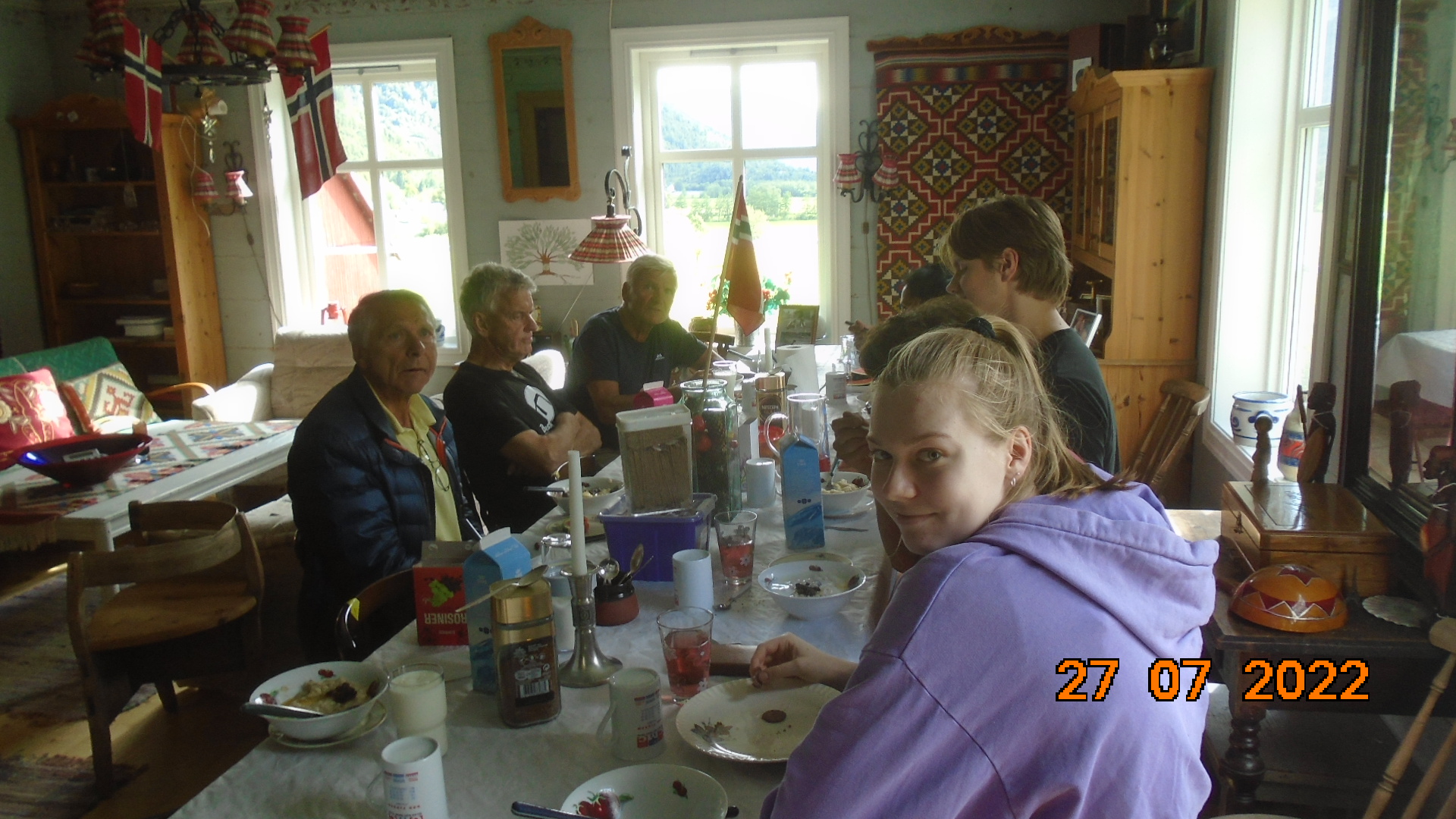 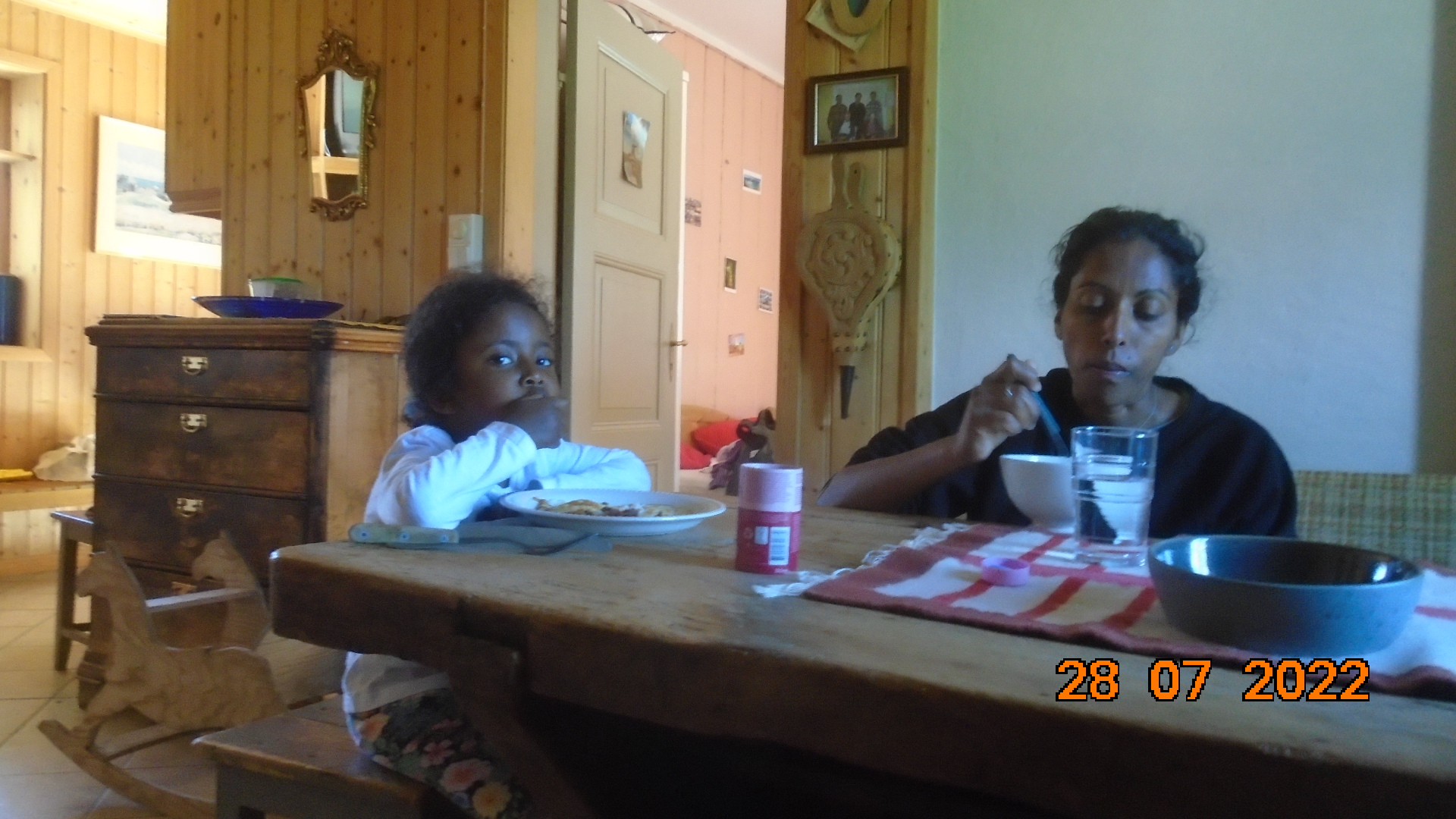 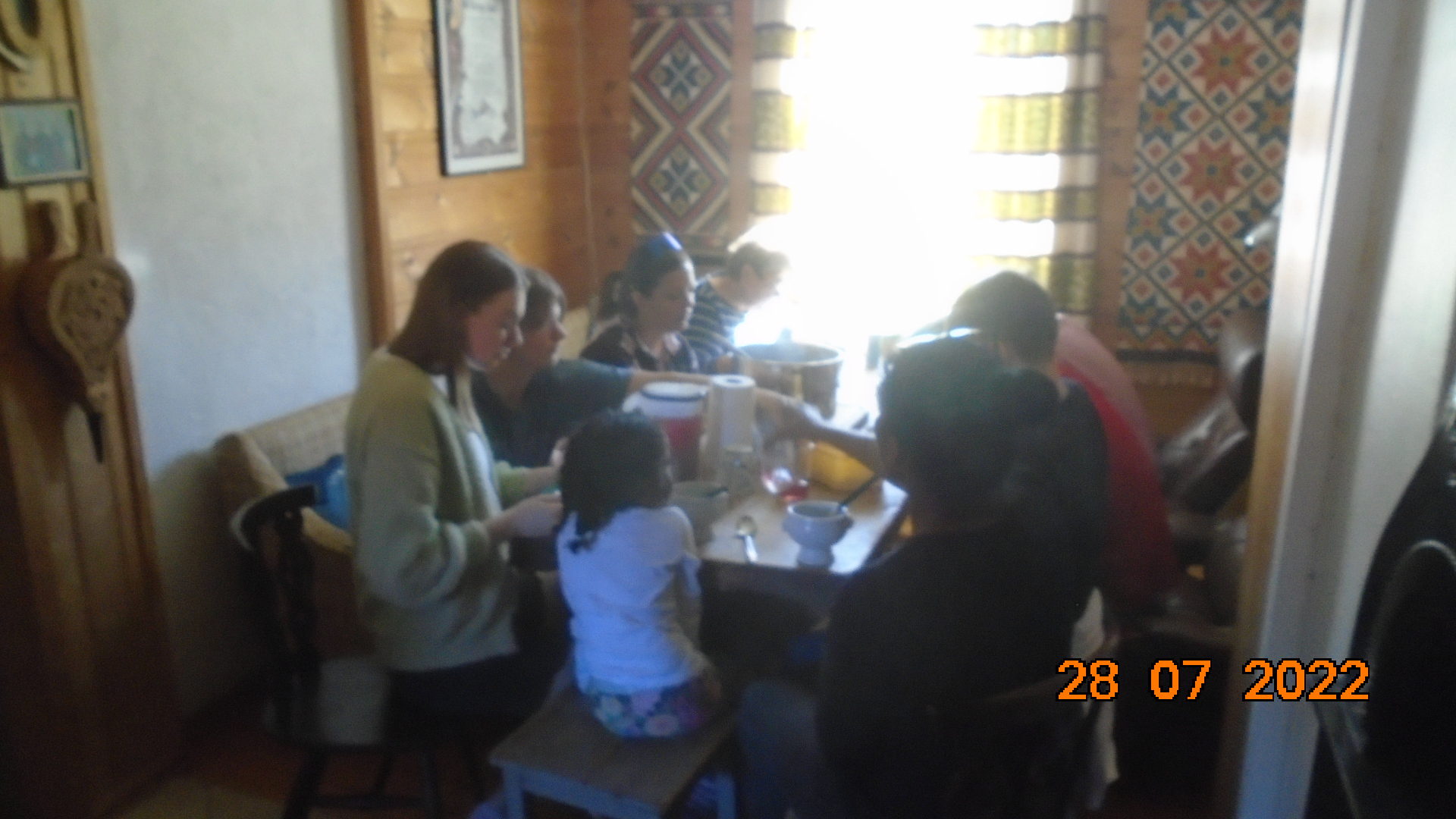 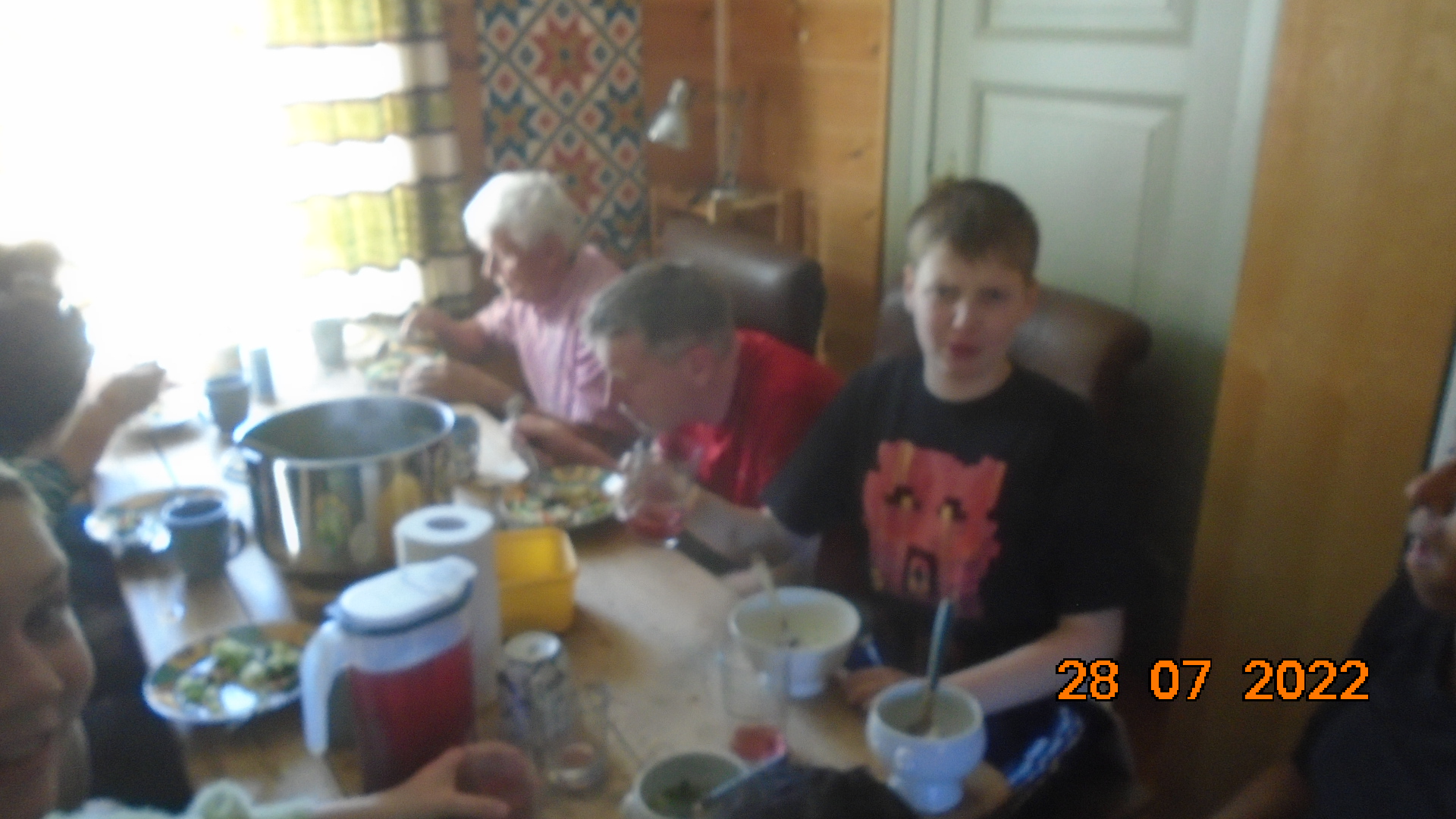 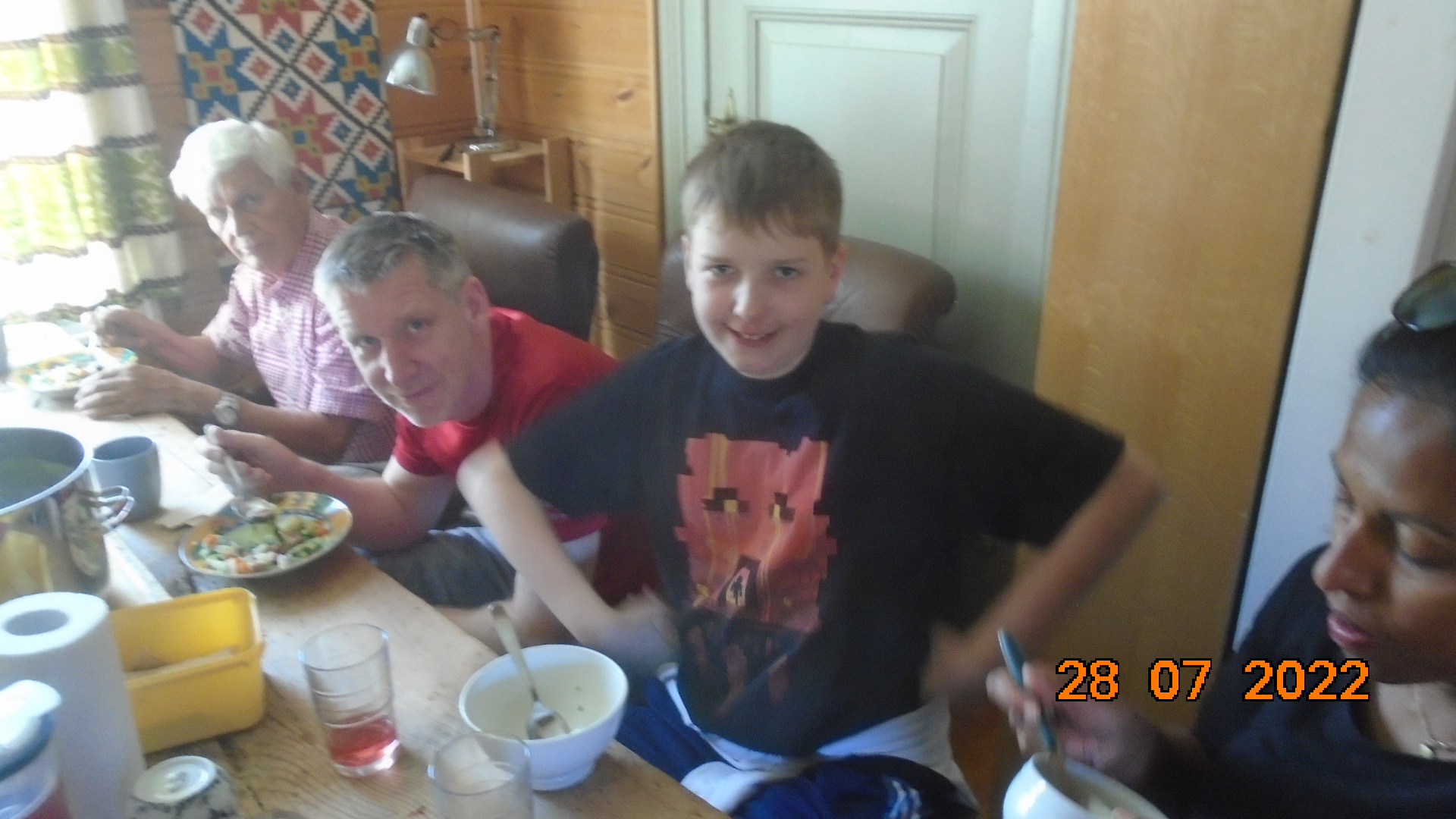 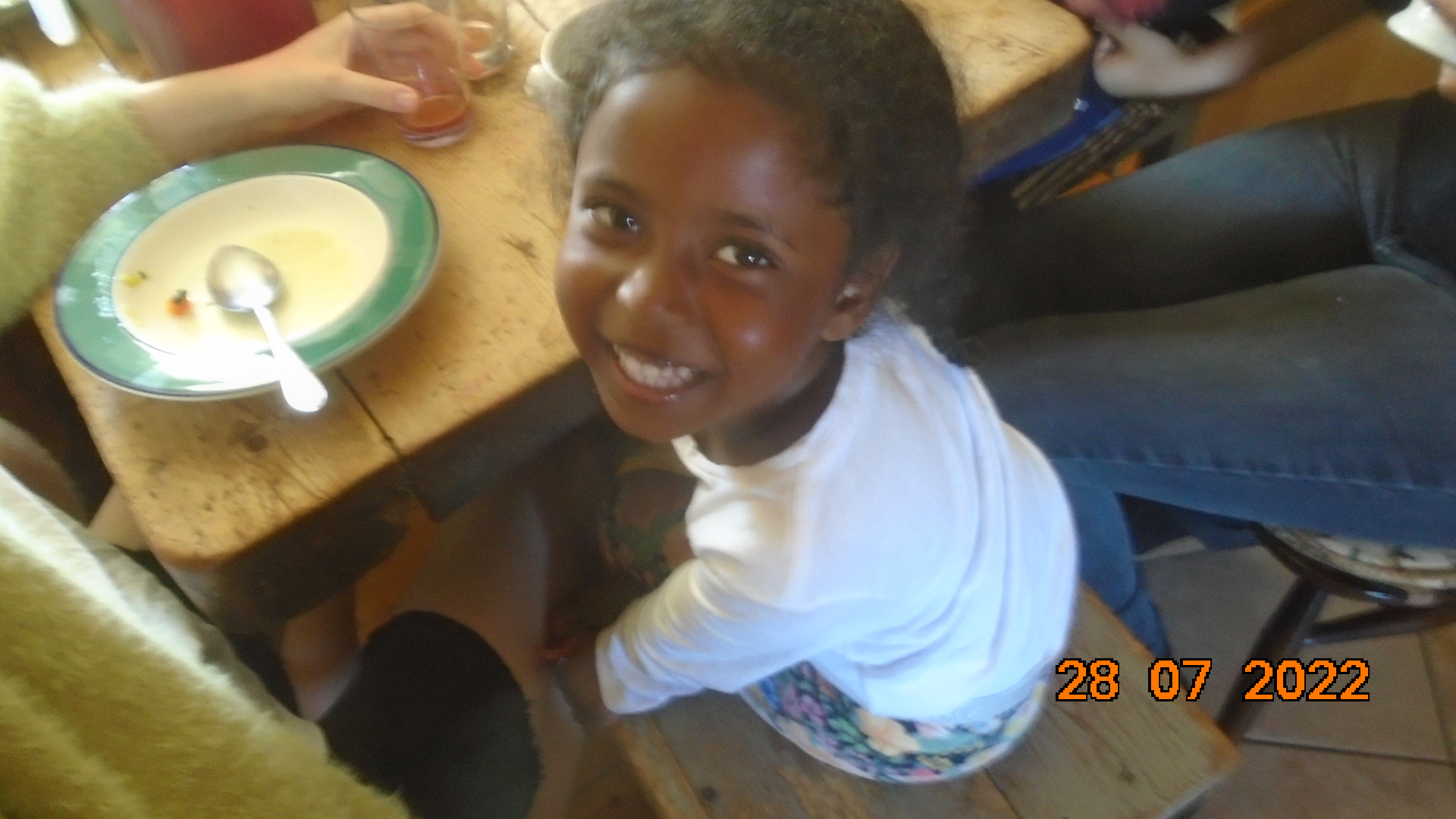 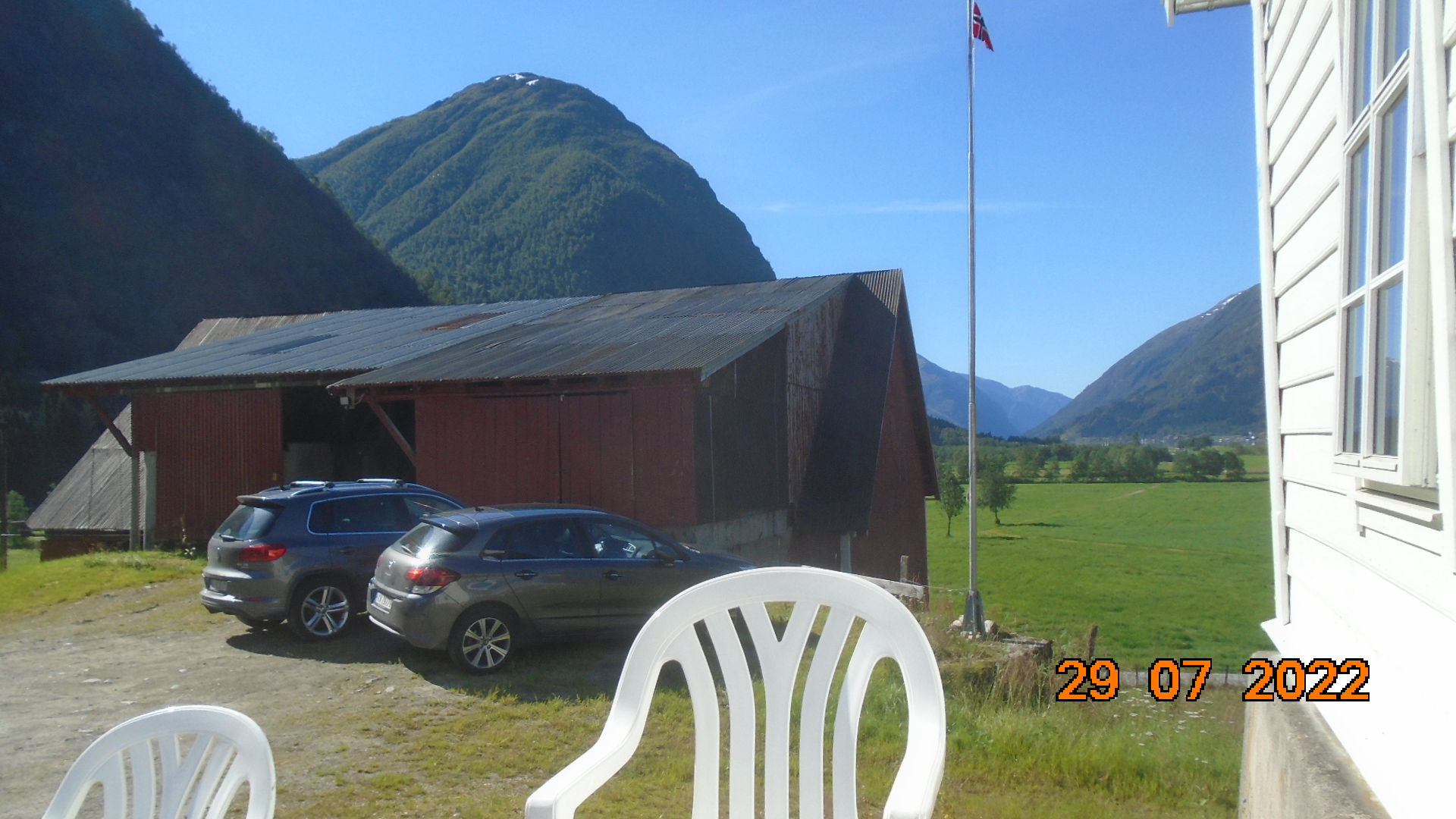 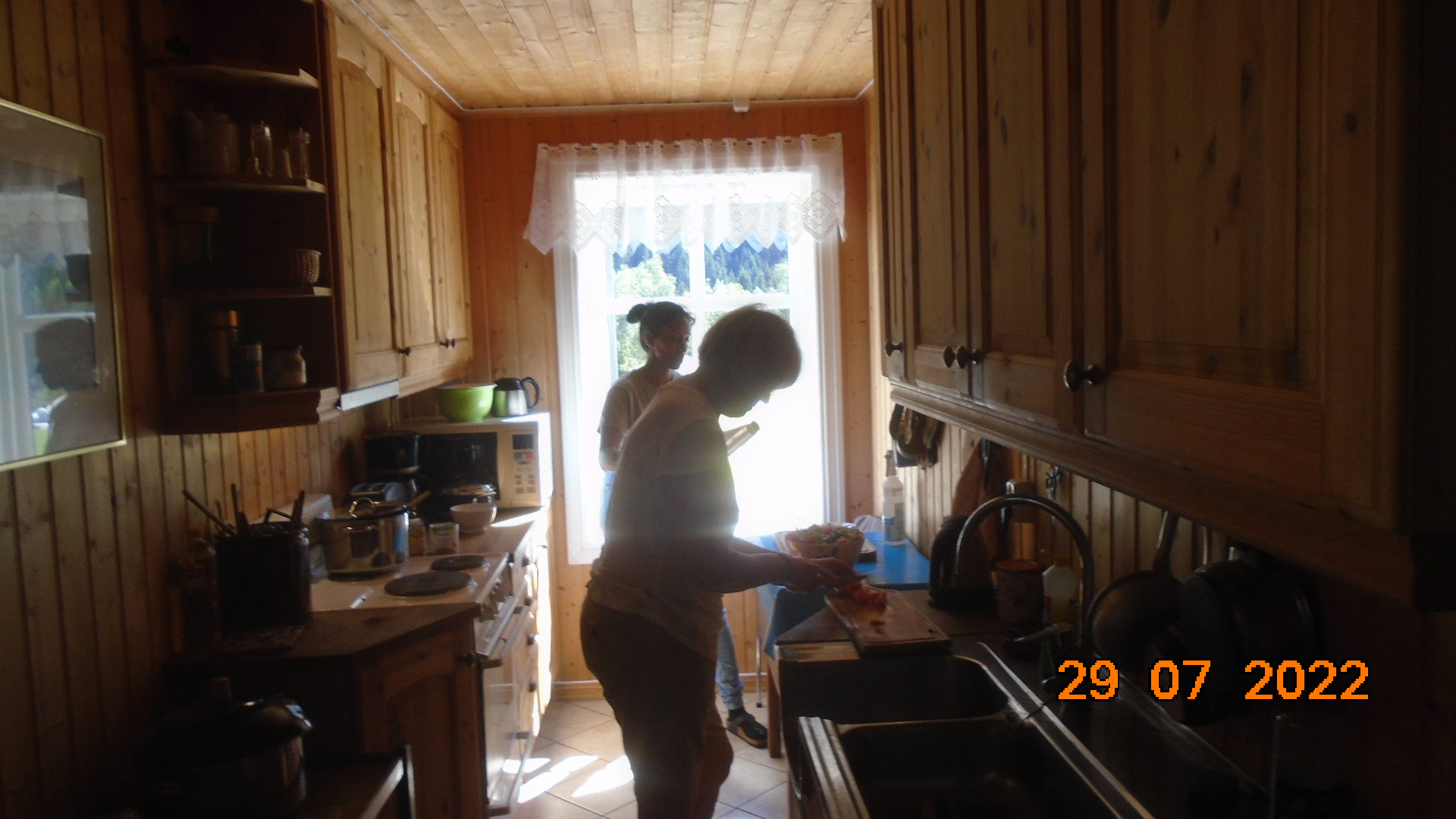 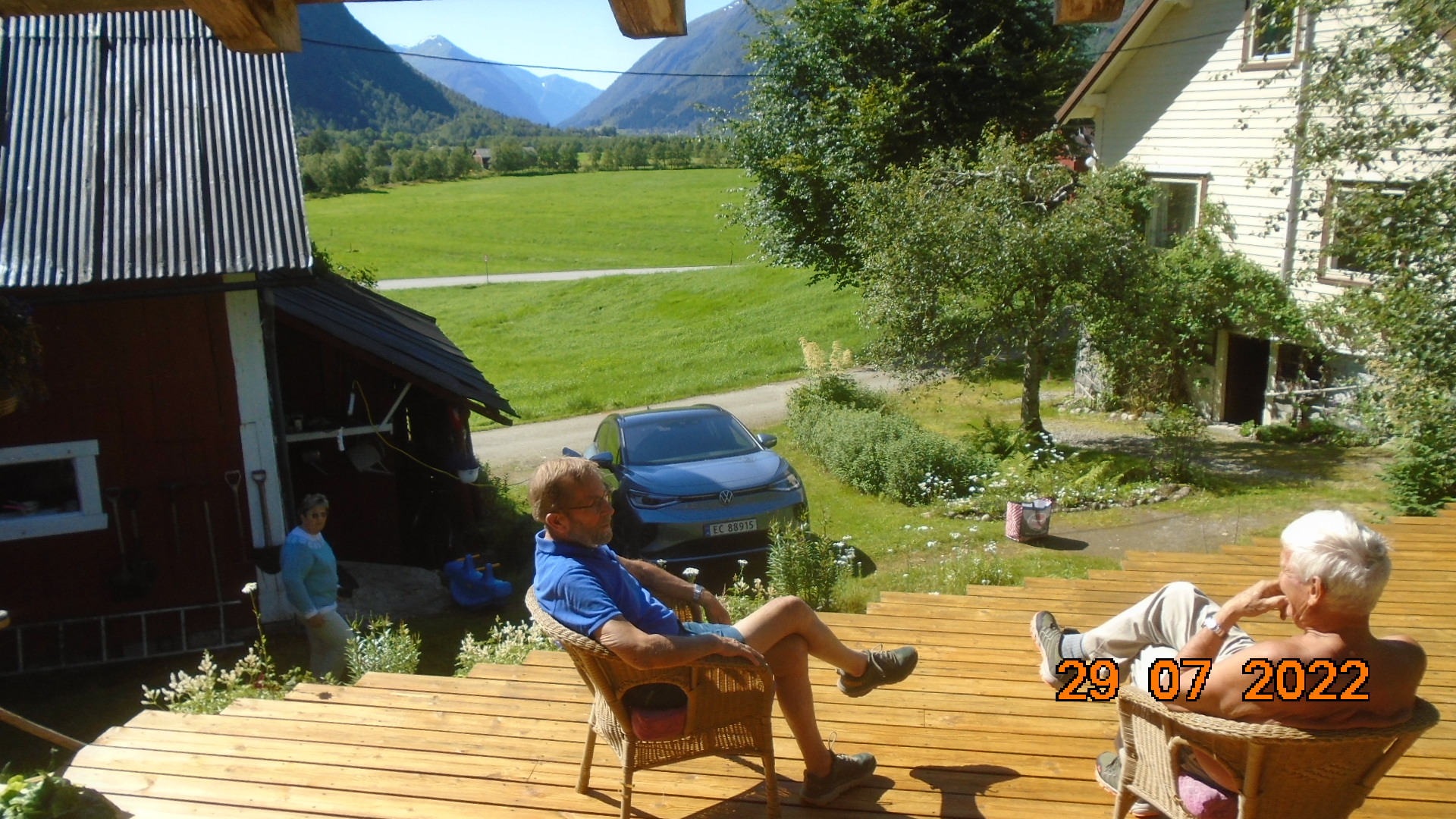 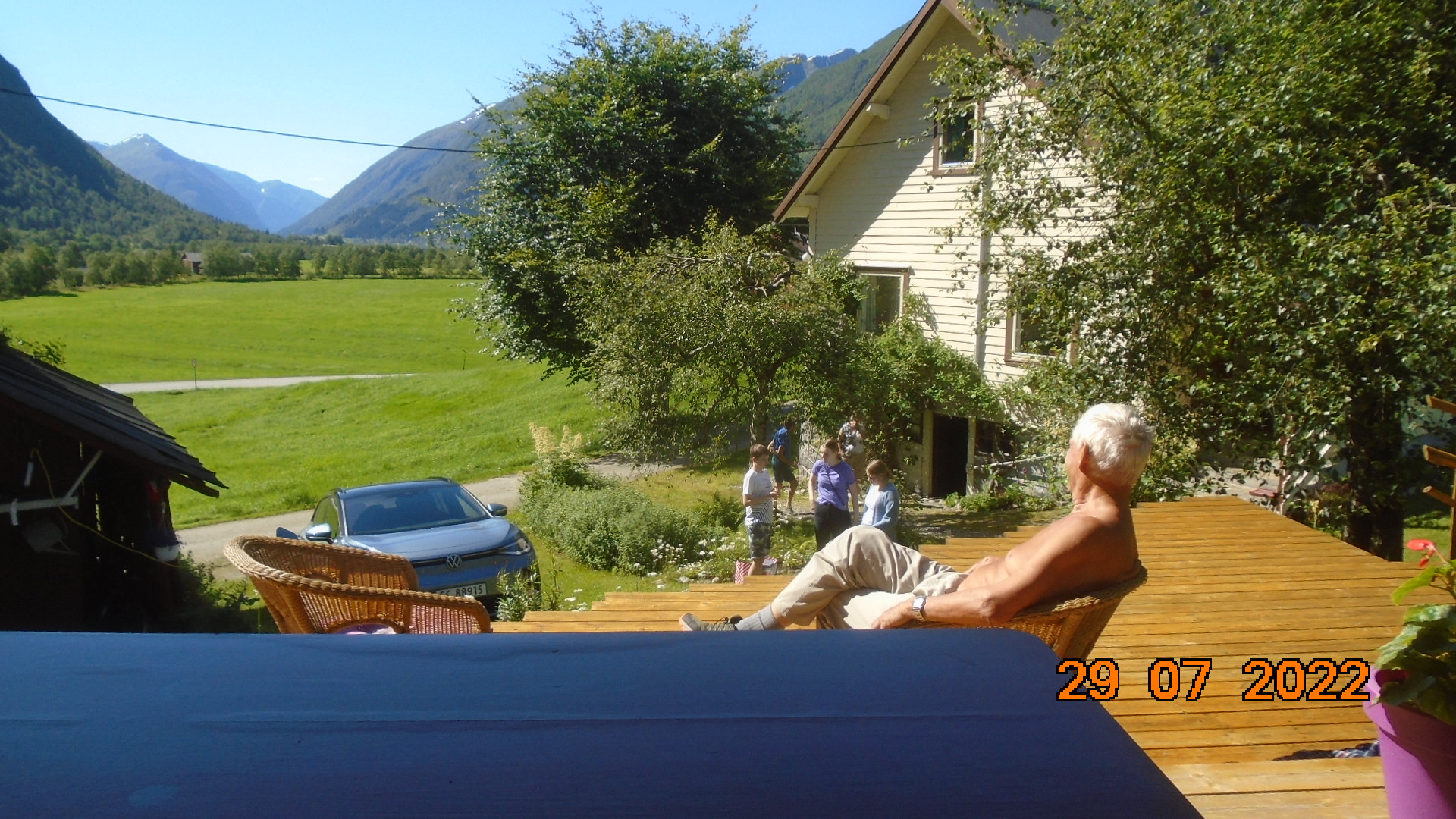 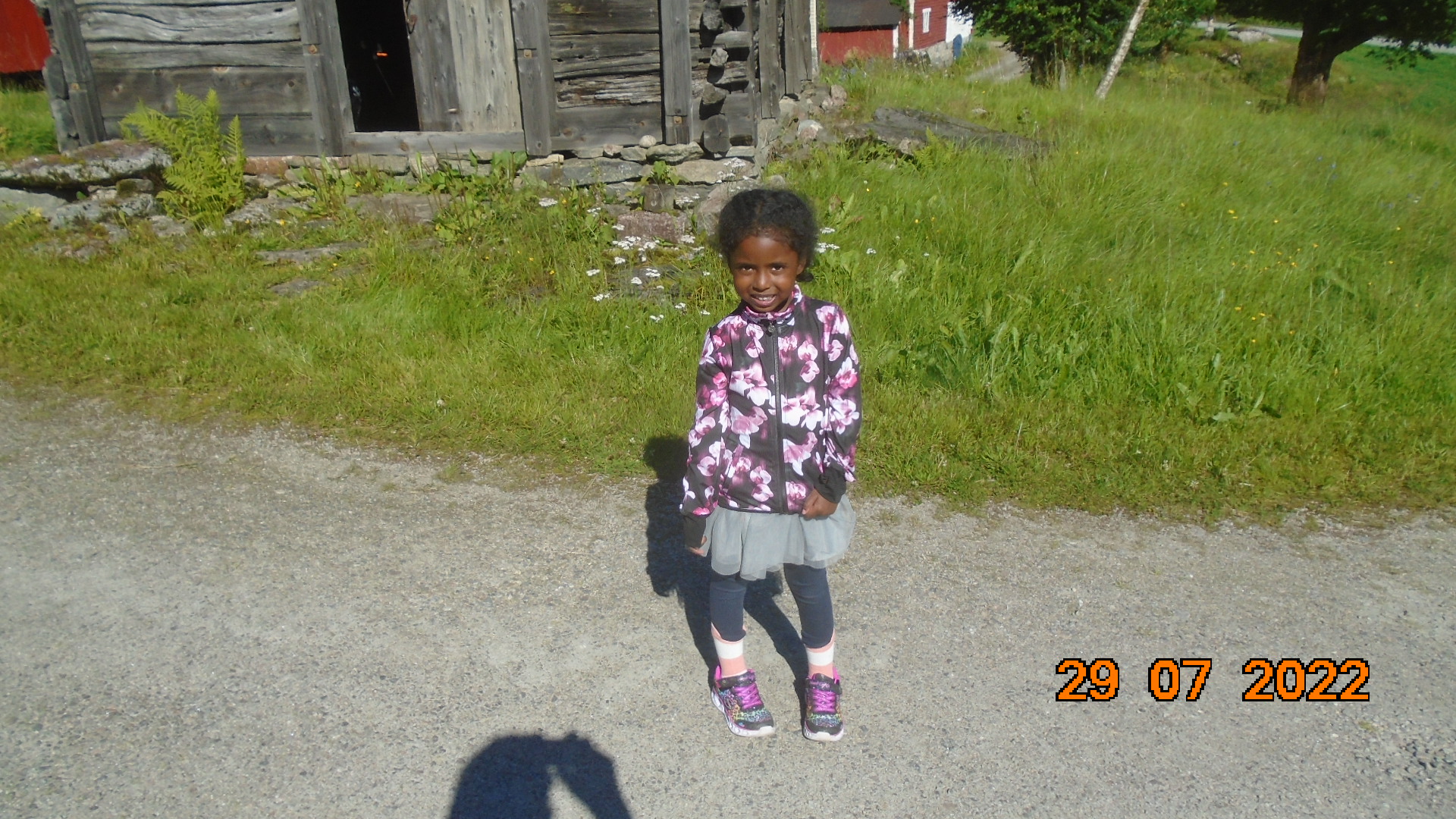 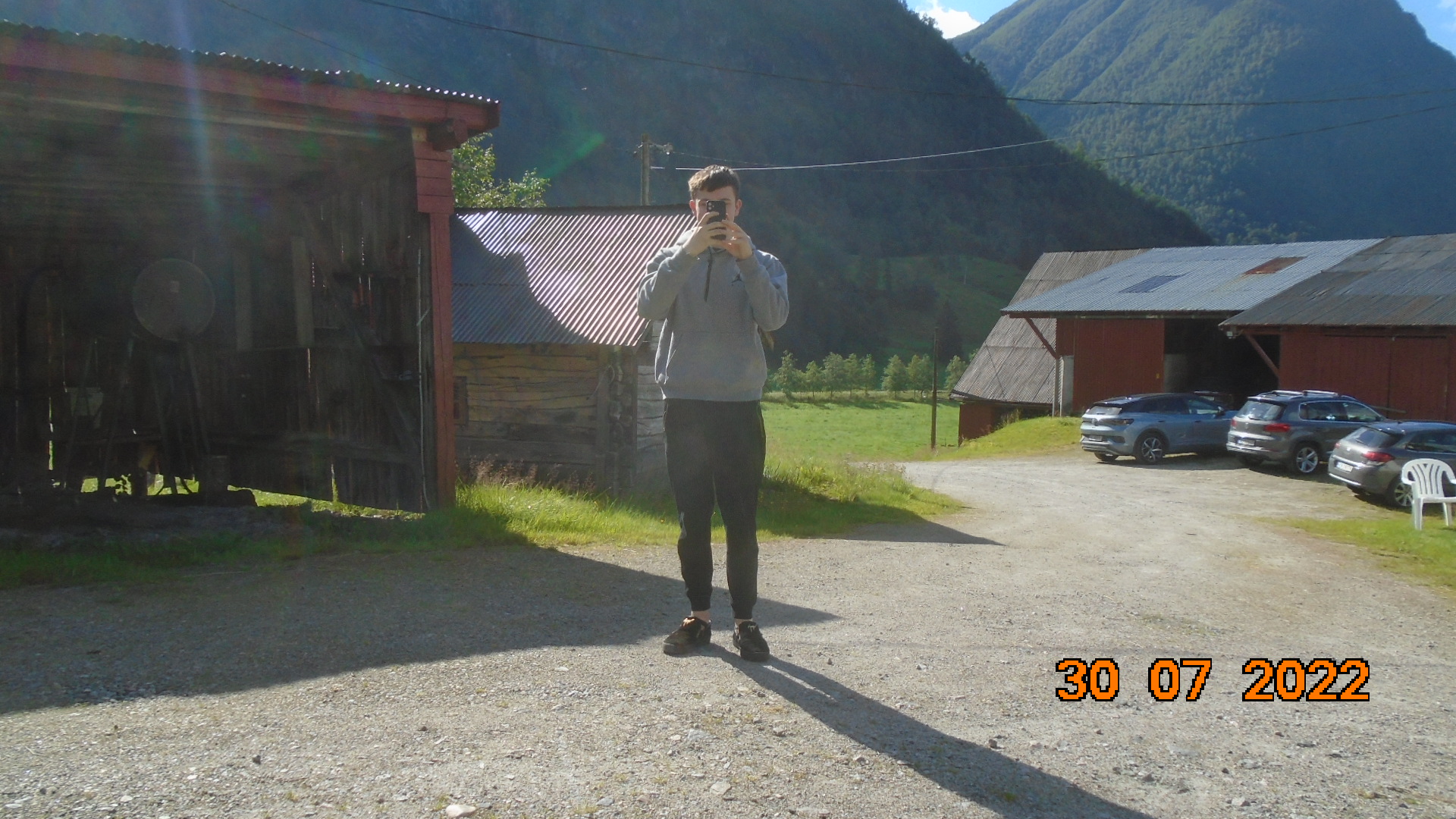 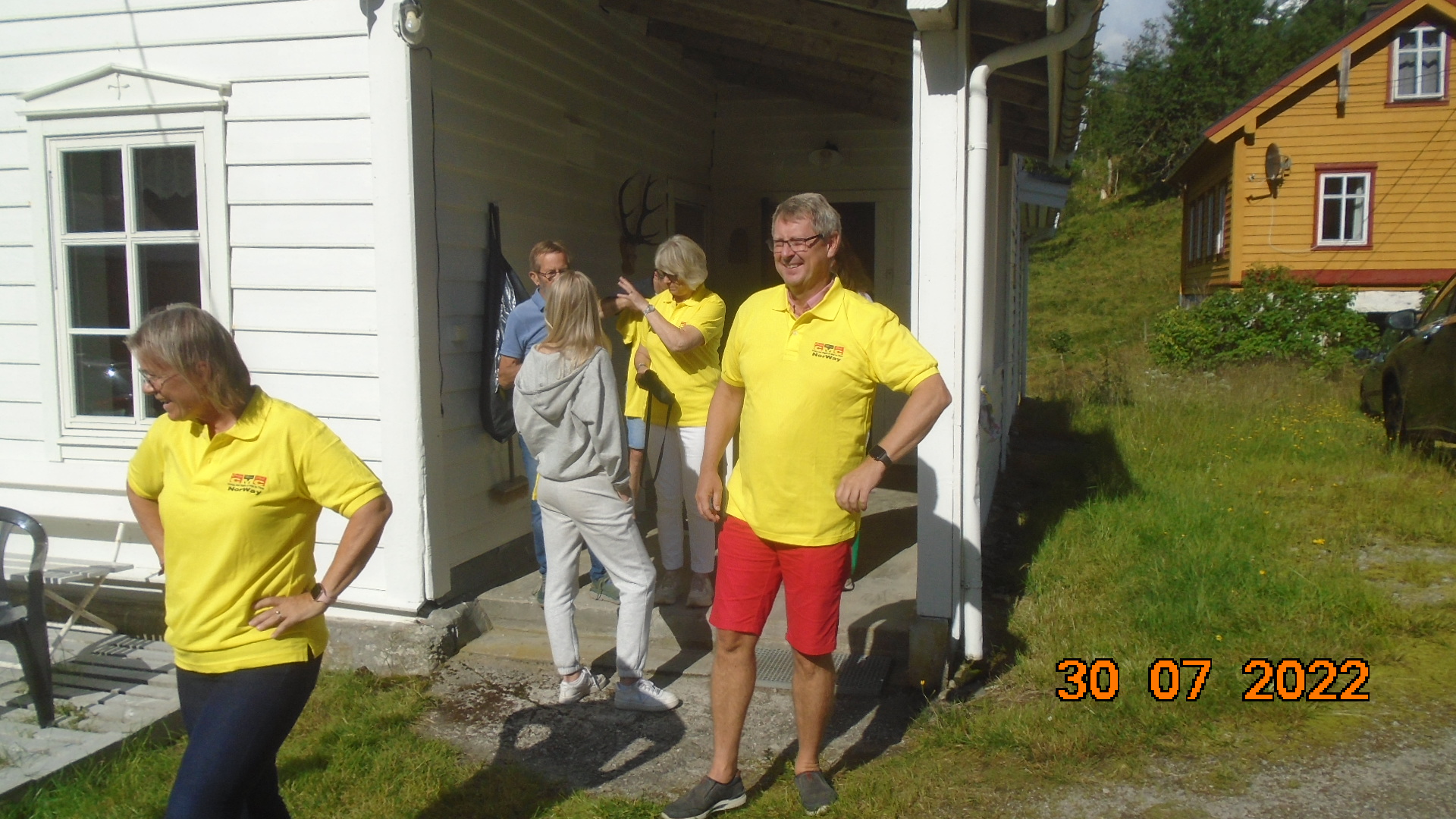 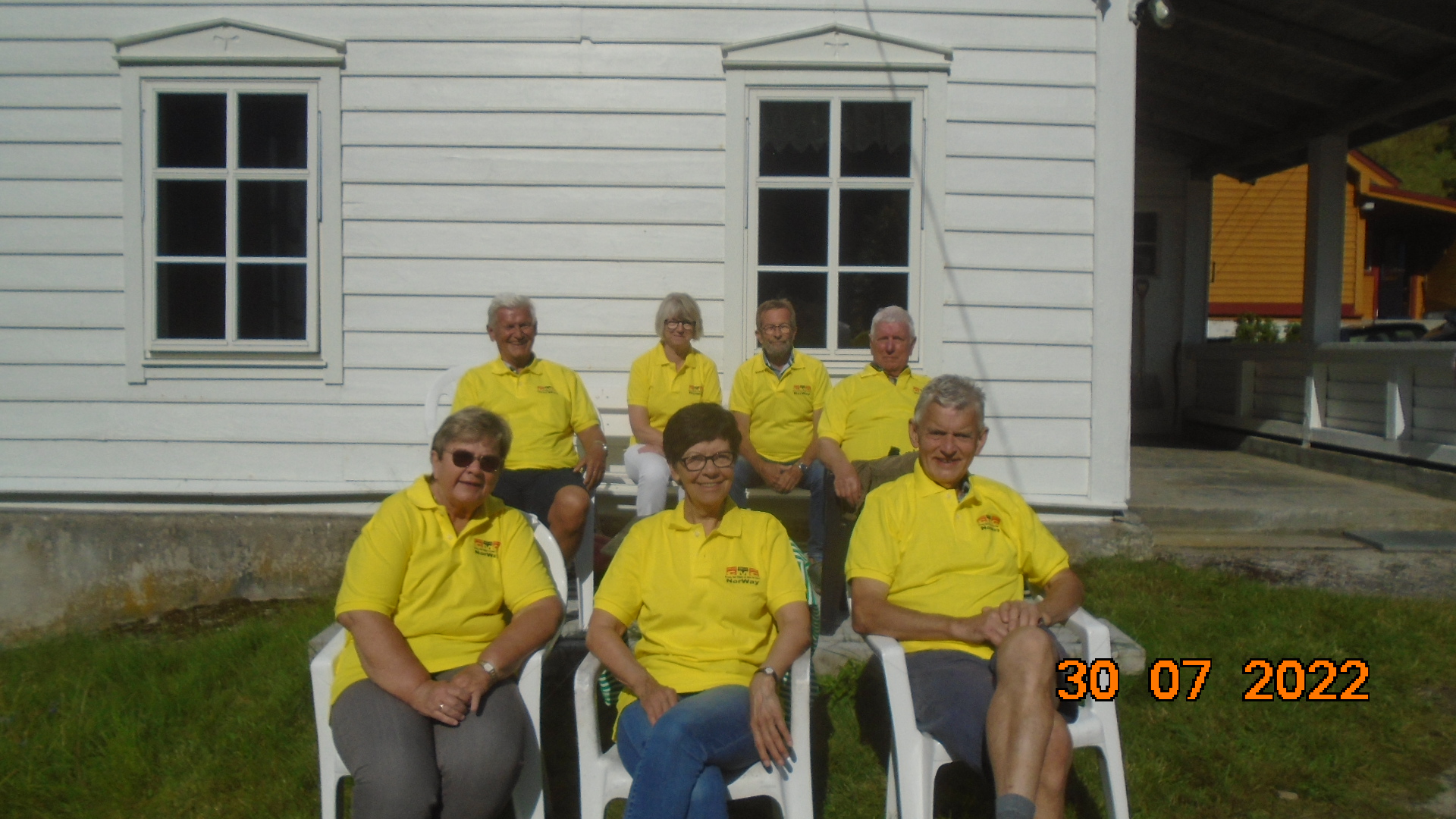 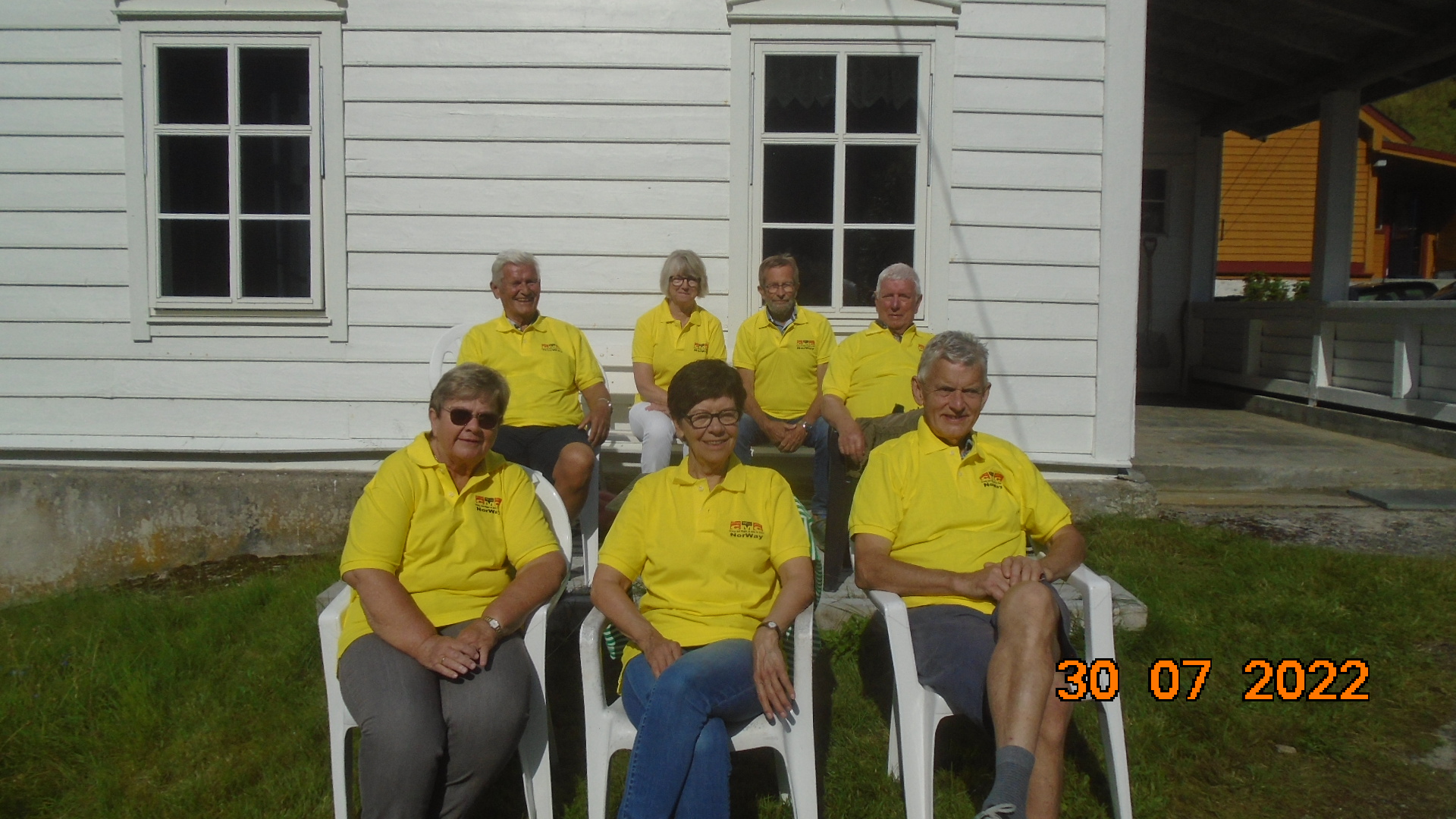 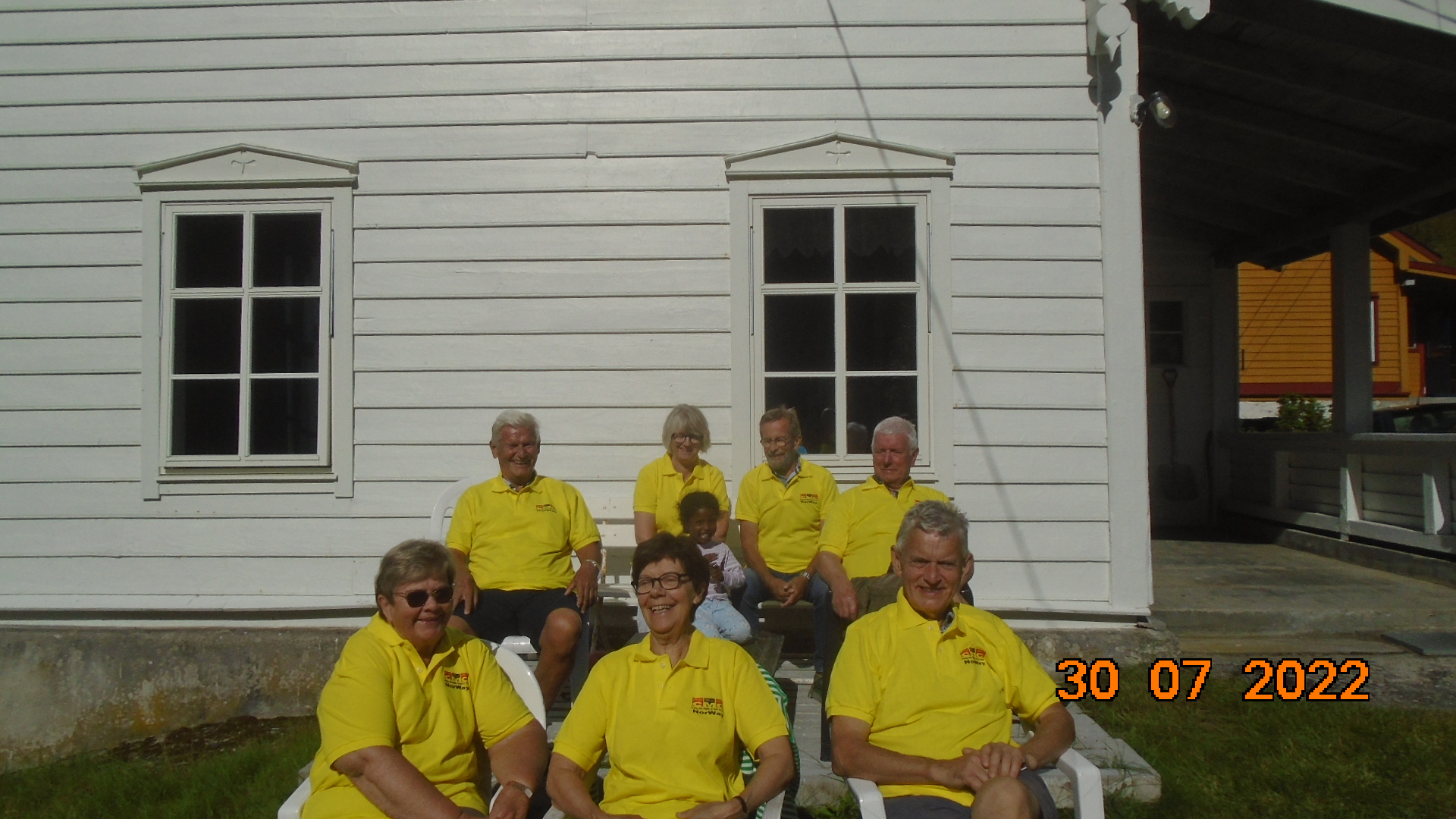 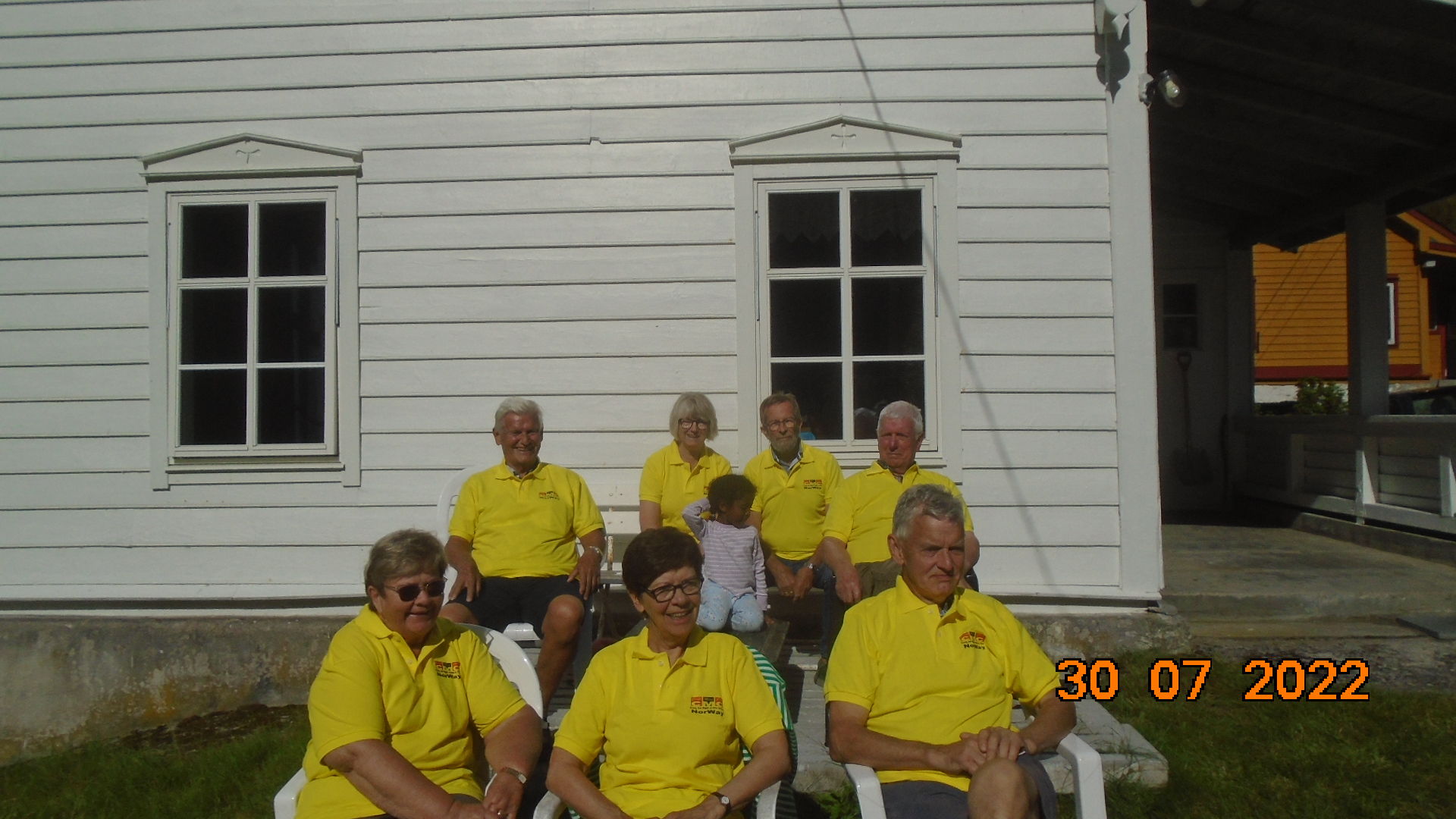 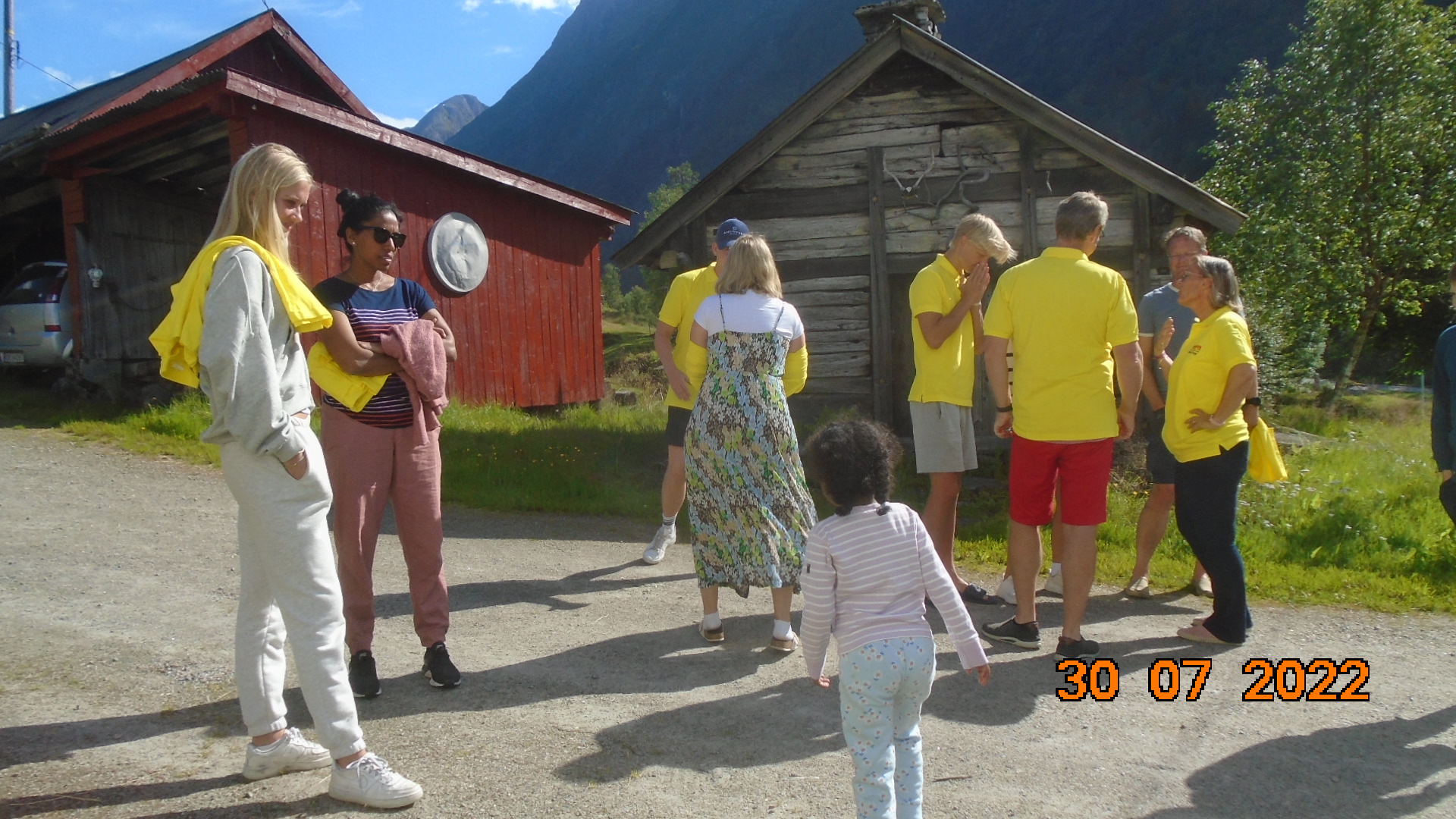 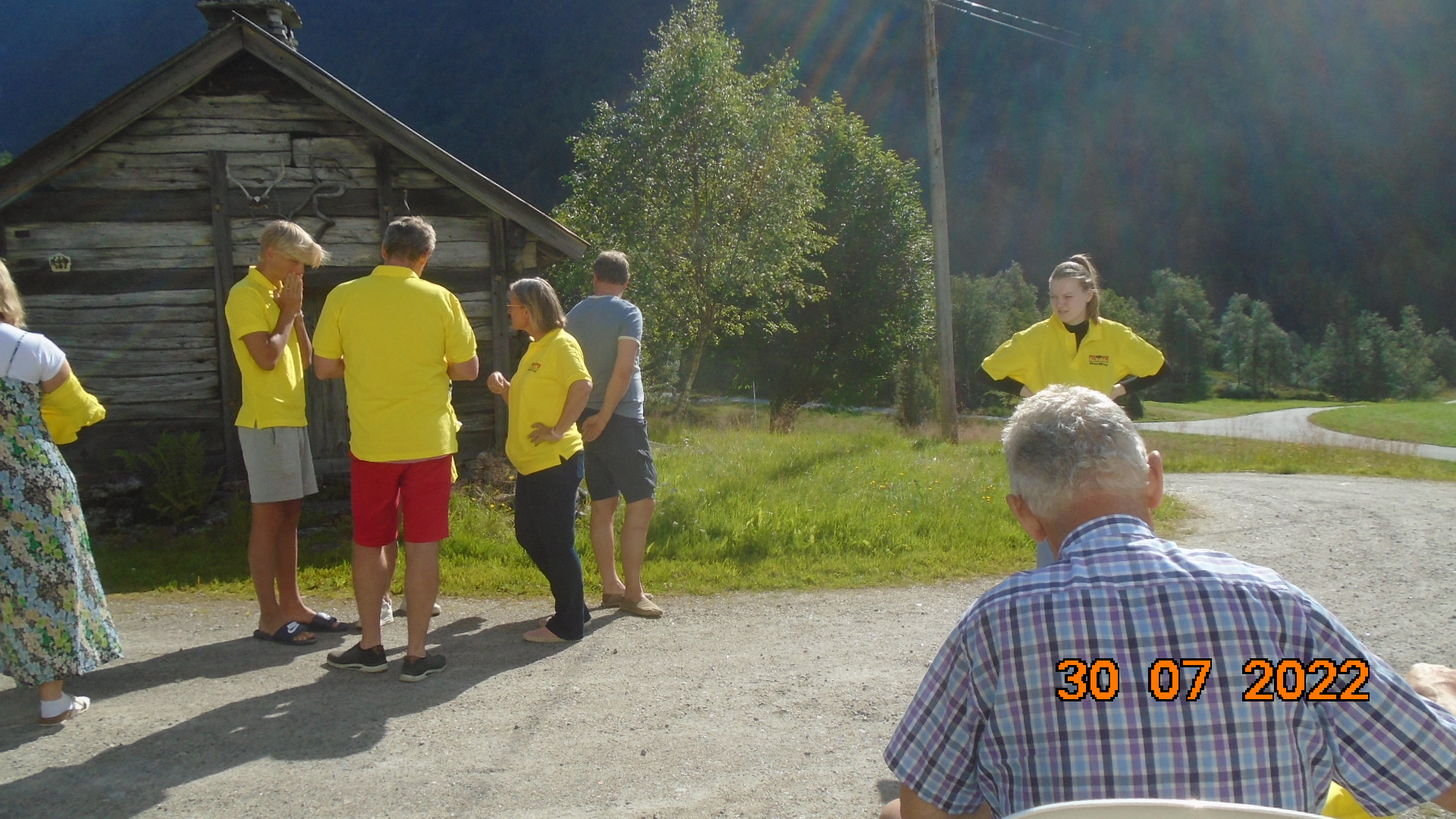 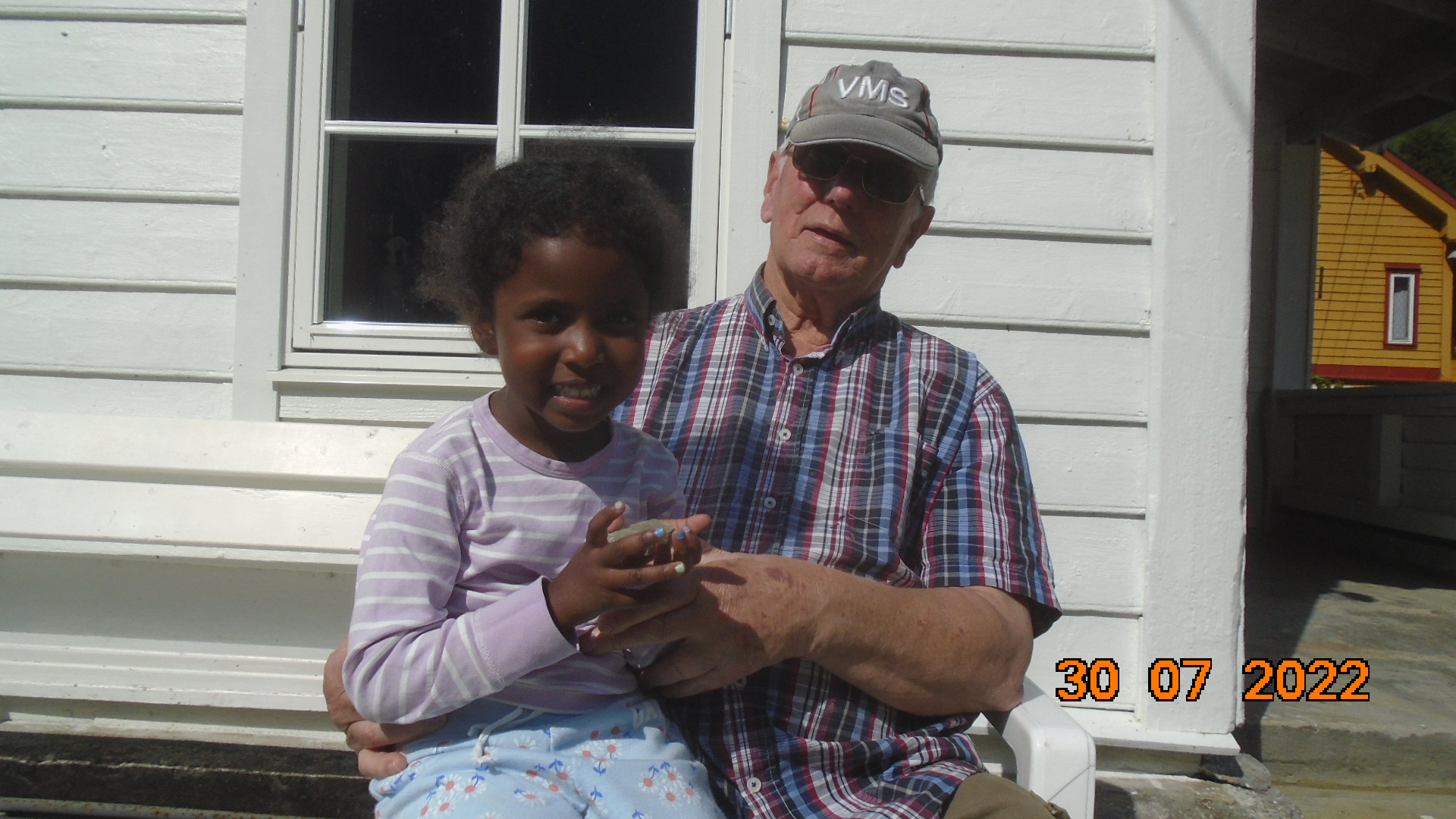 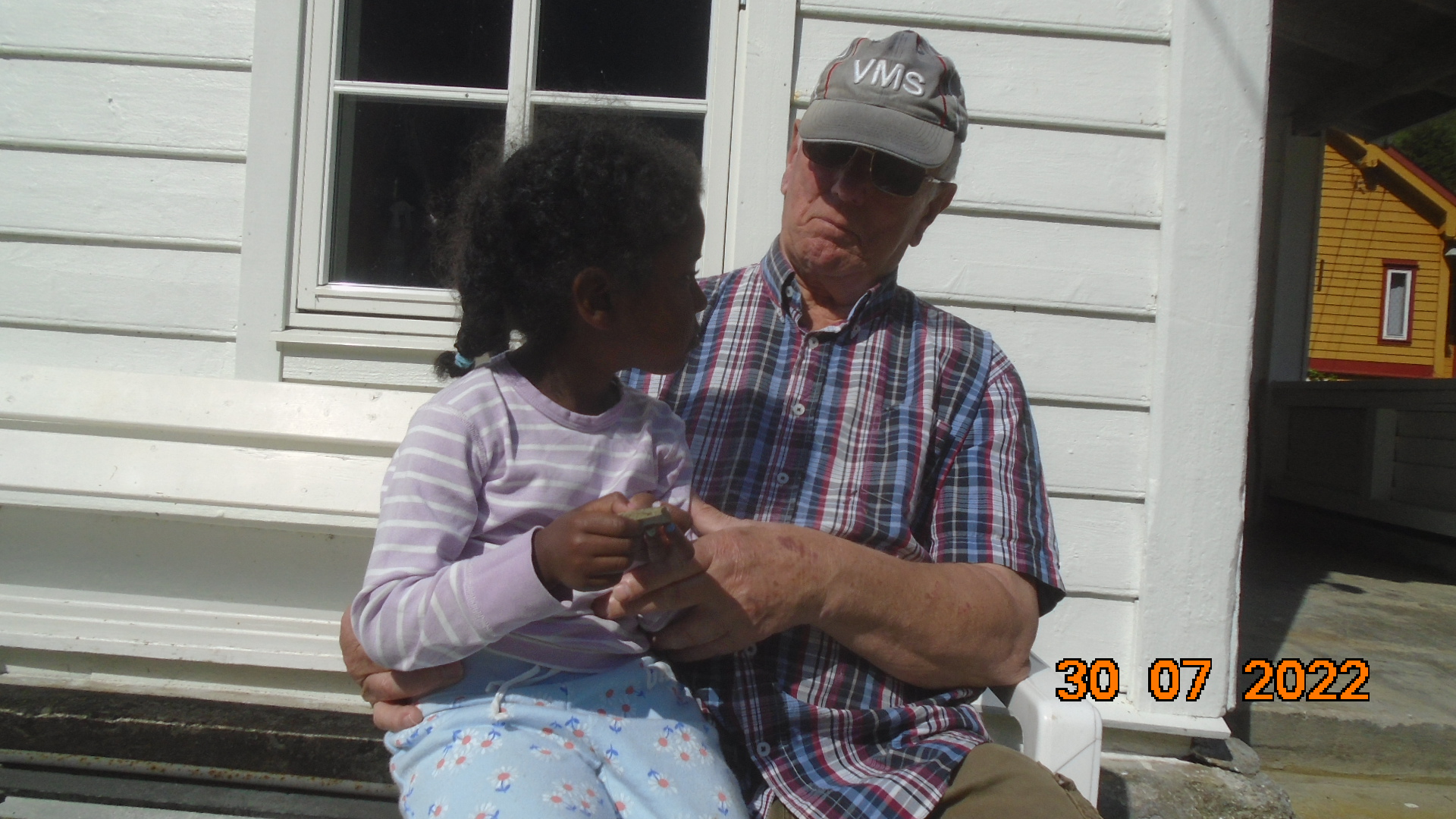 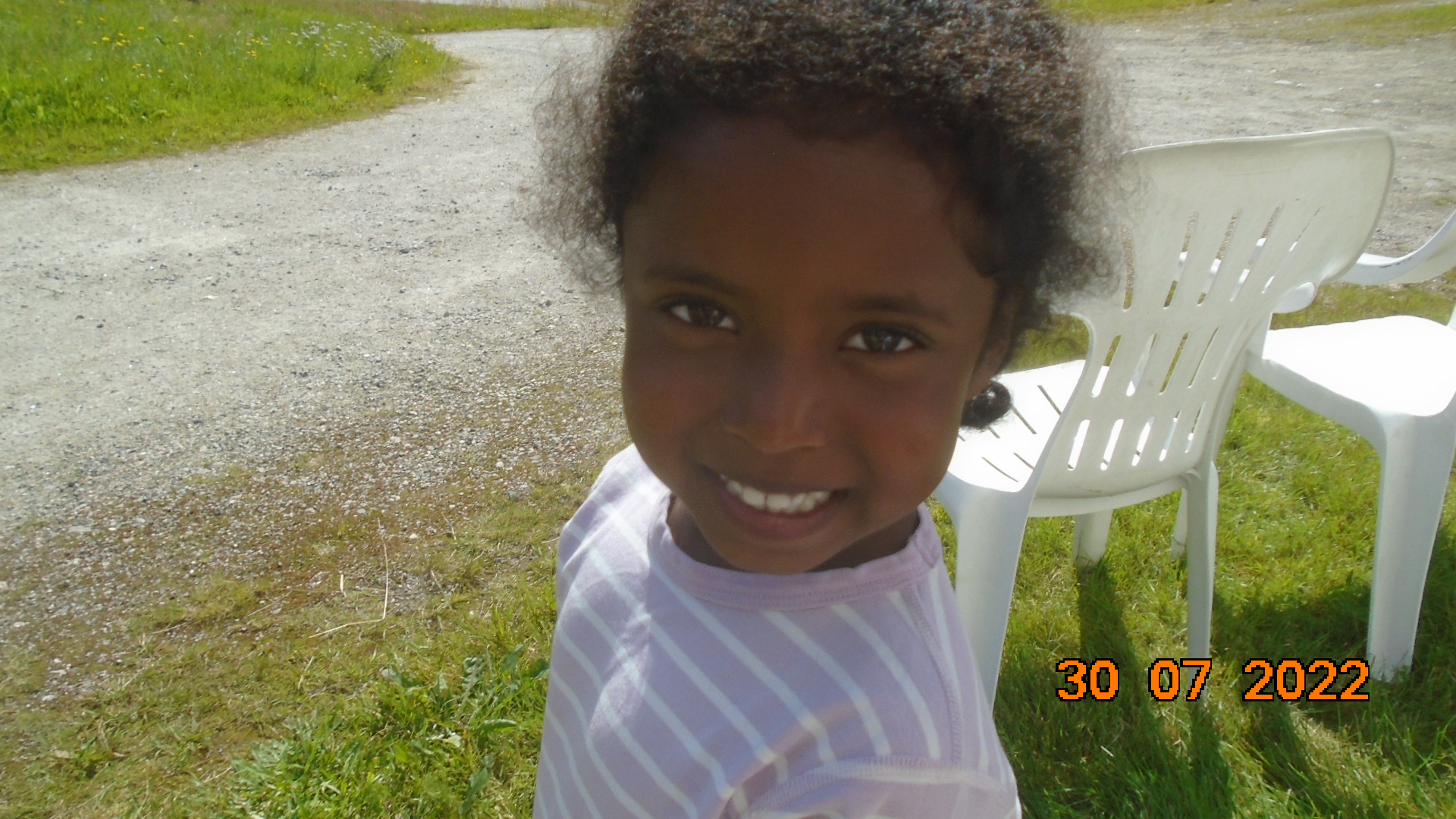 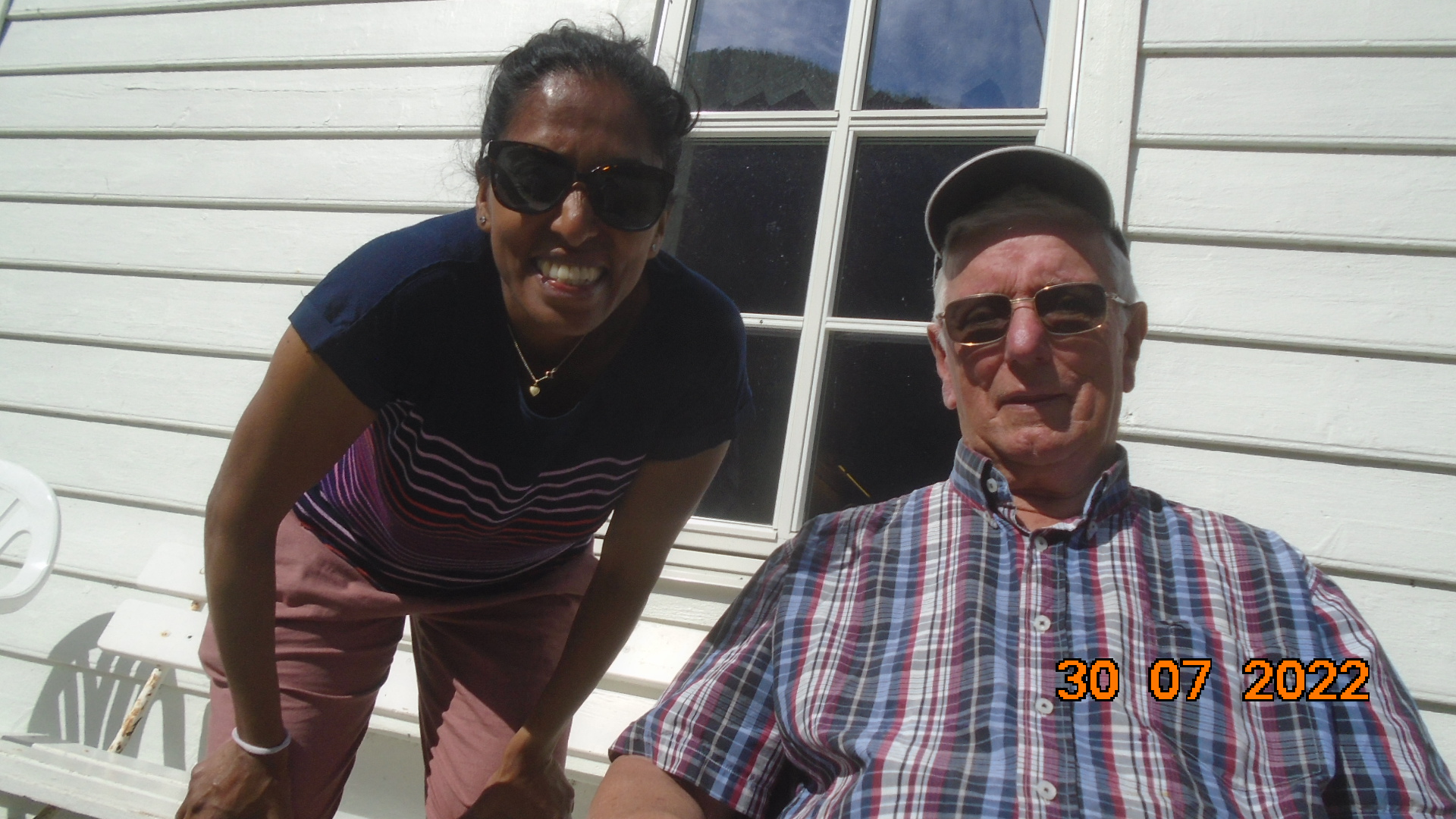 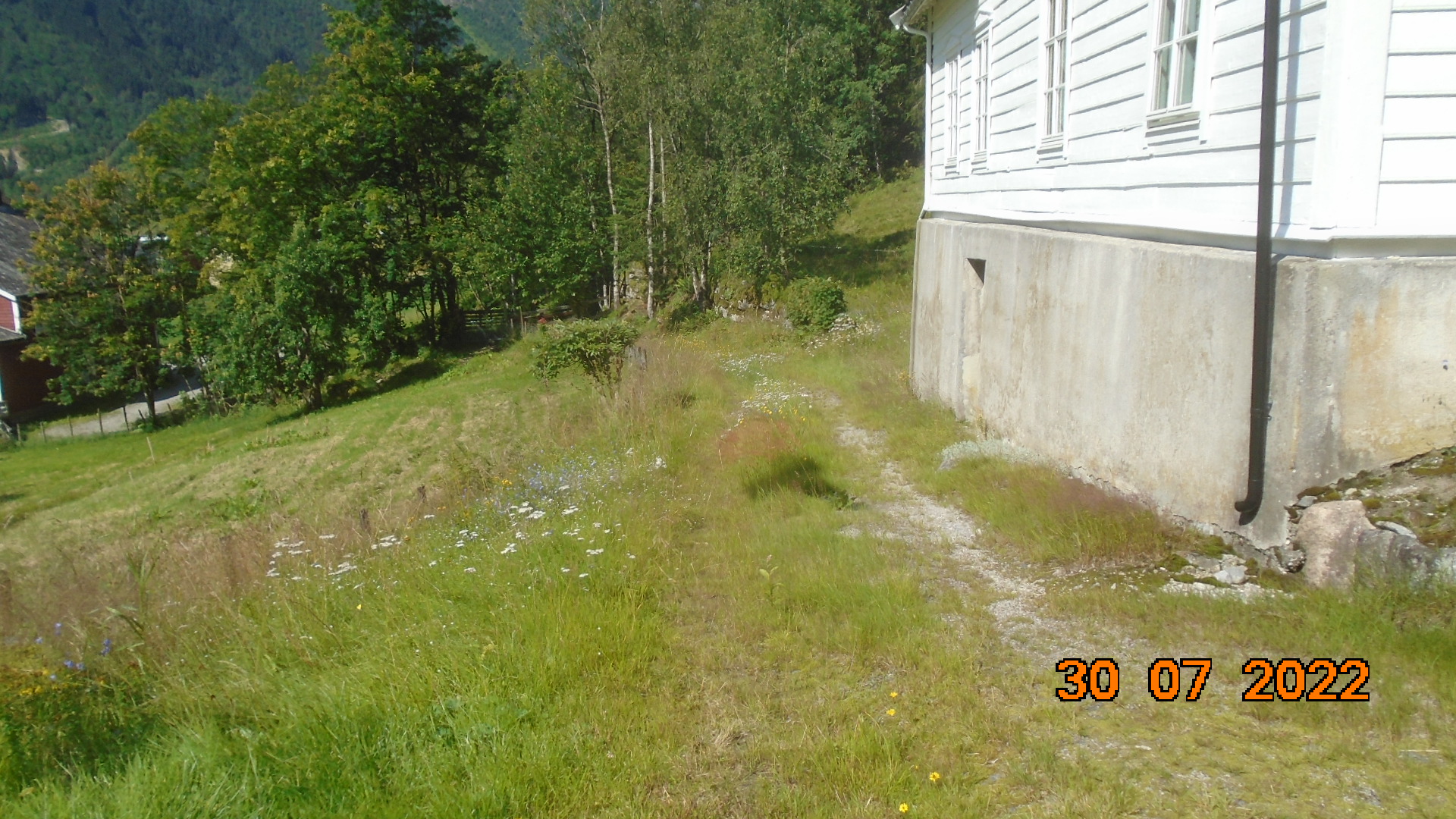 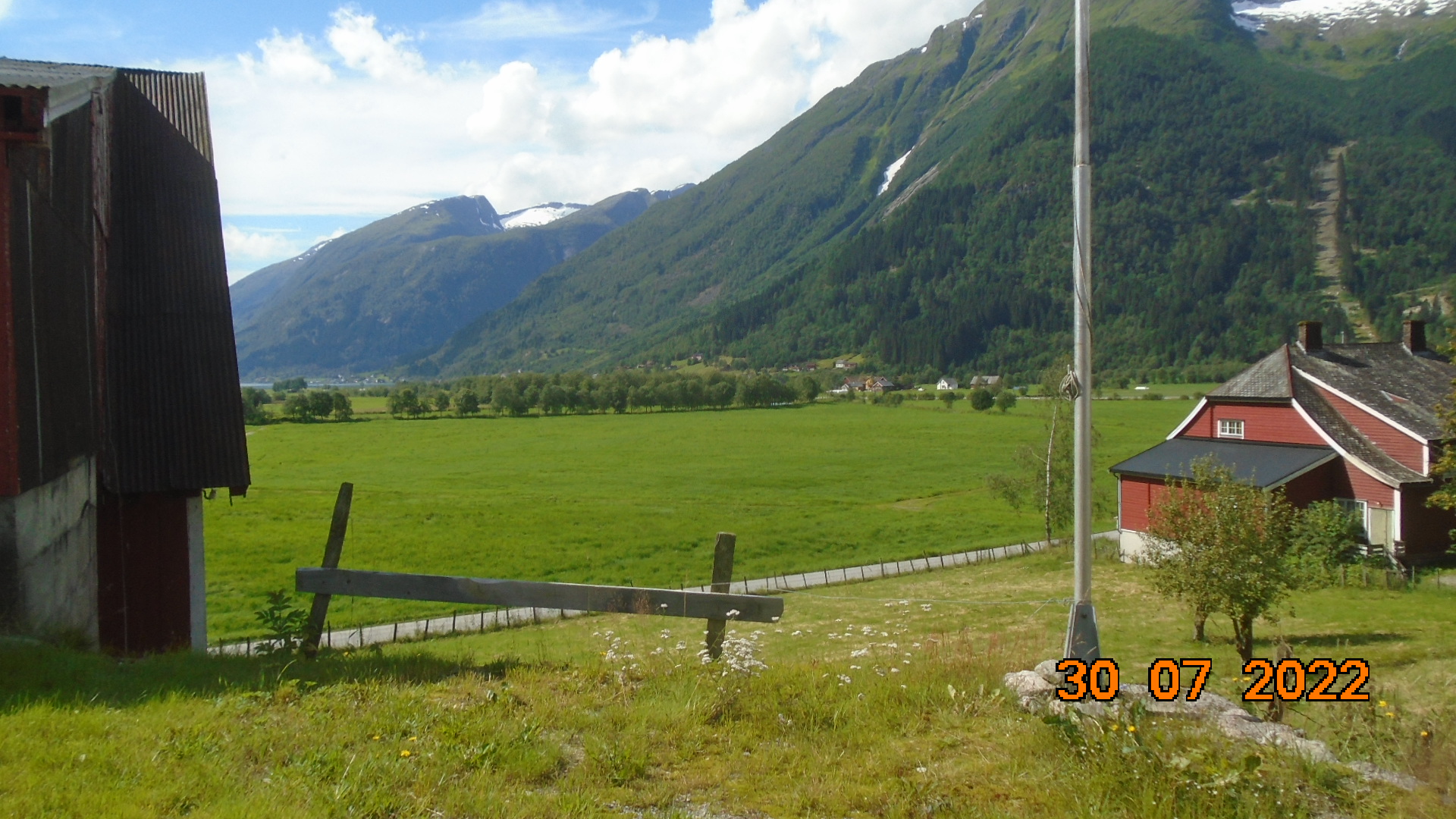